IS TOPOLOGY IMPORTANT AGAIN?
Effects of Contention on Message Latencies in Large Supercomputers
Abhinav S Bhatele and Laxmikant V Kale
ACM Research Competition, SC ‘08
Outline
Why should we consider topology aware mapping
for optimizing performance?
Demonstrate the effects of contention on
message latencies through simple MPI benchmarks
Obtaining topology information: TopoManager API
Case Study: OpenAtom
November 19th, 2008
2
The Mapping Problem
Given a set of communicating parallel “entities”, map them onto physical processors
Entities
COMM_WORLD ranks in case of an MPI program
Objects in case of a Charm++ program
Aim
Balance load
Minimize communication traffic
November 19th, 2008
3
Target Machines
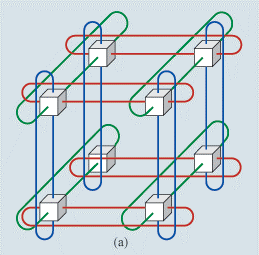 3D torus/mesh interconnects
Blue Gene/P at ANL:
40,960 nodes, torus - 32 x 32 x 40
XT4 (Jaguar) at ORNL:
8,064 nodes, torus - 21 x 16 x 24
Other interconnects
Fat-tree
Kautz graph: SiCortex
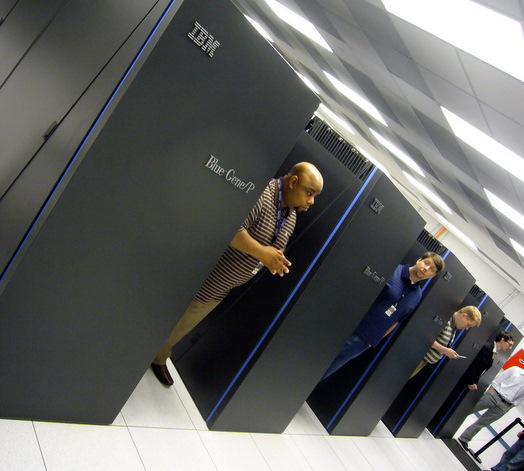 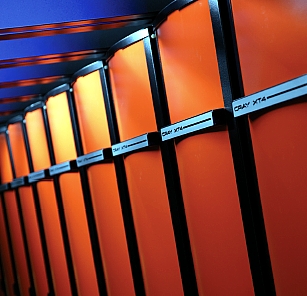 November 19th, 2008
4
Motivation
Consider a 3D mesh/torus interconnect
Message latencies can be modeled by
                                                            (Lf/B) x D + L/B
Lf = length of flit, B = bandwidth,
D = hops, L = message size

                                      When (Lf * D) << L, first term is negligible
But in presence of contention …
November 19th, 2008
5
MPI Benchmarks†
Quantification of message latencies and dependence on hops
No sharing of links (no contention)
Sharing of links (with contention)
† http://charm.cs.uiuc.edu/~bhatele/phd/contention.htm
November 19th, 2008
6
WOCON: No contention
A master rank sends messages to all other ranks, one at a time (with replies)
November 19th, 2008
7
WOCON: Results
(Lf/B) x D + L/B
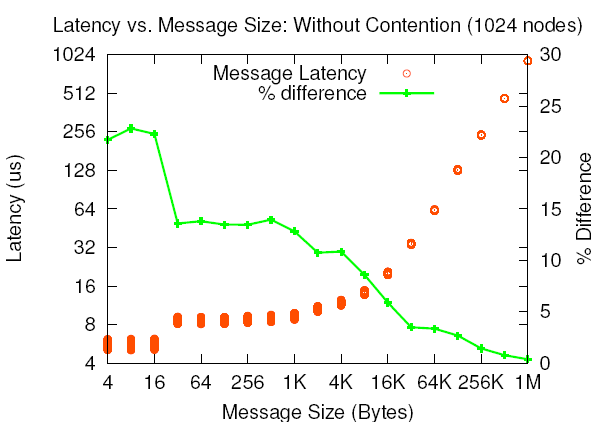 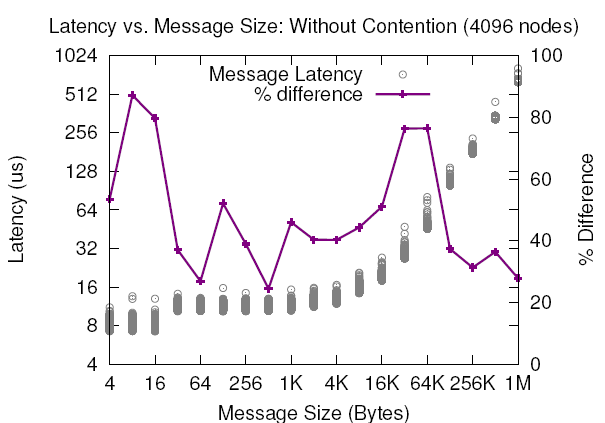 ANL Blue Gene/P
PSC  XT3
ORNL  XT4
November 19th, 2008
8
WICON: With Contention
Divide all ranks into pairs and everyone sends to their respective partner simultaneously
Near Neighbor: NN
Random: RND
November 19th, 2008
9
WICON: Results
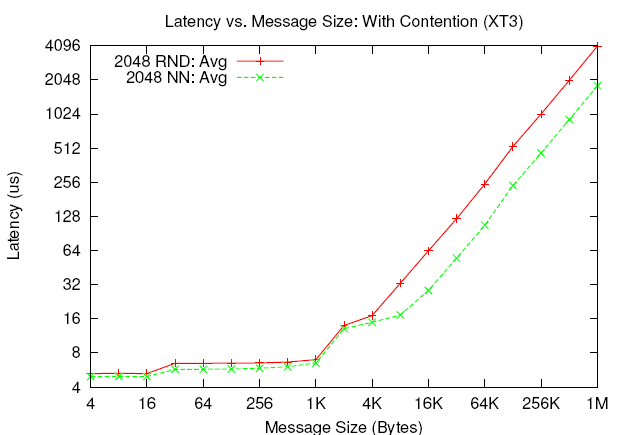 ANL Blue Gene/P
PSC XT3
November 19th, 2008
10
[Speaker Notes: BG/P = 1.737 times
XT3 = 2.24 times]
Message Latencies and Hops
Pair each rank with a partner which is ‘n’ hops away
November 19th, 2008
11
November 19th, 2008
12
Results
8 times
November 19th, 2008
13
[Speaker Notes: 1 to 2 – 1.84
1 to 3 – 2.11
1 to 4 - 2.55
1 to 7 – 3.54
1 to 8 – 7.396]
November 19th, 2008
14
[Speaker Notes: Peak bandwidth of each link = 425 MB/s unidirectional]
Difference from previous work
November 19th, 2008
15
Difference from recent work
[5] G. Bhanot, A. Gara, P. Heidelberger, E. Lawless, J. C. Sexton, and R. Walkup. Optimizing task layout on the Blue Gene/L supercomputer. IBM Journal of Research and Development, 49(2/3), 2005.

Use of simulated annealing – slow and solution is developed offline

[6] Hao Yu, I-Hsin Chung, and Jose Moreira. Topology mapping for Blue Gene/L supercomputer. In SC '06: Proceedings of the 2006 ACM/IEEE conference on Supercomputing, page 116, New York, NY, USA, 2006. ACM

Node mappings for simple scenarios (1D rings, 2D meshes, 3D)
Only useful in case of simple near-neighbor communication
November 19th, 2008
16
Topology Manager API†
The application needs information such as
Dimensions of the partition
Rank to physical co-ordinates and vice-versa
TopoManager: a uniform API
On BG/L and BG/P: provides a wrapper for system calls
On XT3 and XT4, there are no such system calls
Help from PSC and ORNL staff to discovery topology at runtime
Provides a clean and uniform interface to the application
† http://charm.cs.uiuc.edu/~bhatele/phd/topomgr.htm
November 19th, 2008
17
[Speaker Notes: This can be used by MPI Topology functions]
OpenAtom
Ab-Initio Molecular Dynamics code
Communication is static and structured
Challenge: Multiple groups of objects with conflicting communication patterns
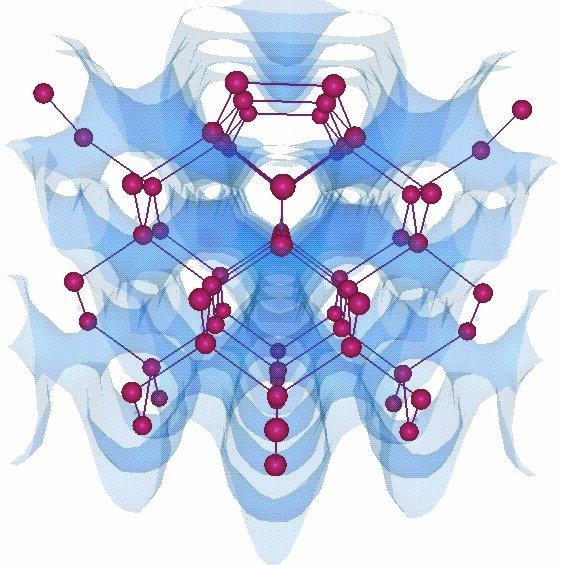 November 19th, 2008
18
Parallelization using Charm++
[10] Eric Bohm, Glenn J. Martyna, Abhinav Bhatele, Sameer Kumar, Laxmikant V. Kale, John A. Gunnels, and Mark E. Tuckerman. Fine Grained Parallelization of the Car-Parrinello ab initio MD Method on Blue Gene/L. IBM J. of R. and D.: Applications of Massively Parallel Systems, 52(1/2):159-174, 2008.
November 19th, 2008
19
PairCalculator
GSpace
RealSpace
States
Planes
Planes
States
Planes
November 19th, 2008
20
Topology Mapping of Chare Arrays
Plane-wise
communication
State-wise
communication
Joint work with Eric J. Bohm
November 19th, 2008
21
Results on Blue Gene/P (ANL)
November 19th, 2008
22
Results on XT3 (BigBen)
November 19th, 2008
23
Summary
Topology is important again
Even on fast interconnects such as Cray
In presence of contention, bandwidth occupancy effects message latencies significantly
Increases with the number of hops each message travels
Topology Manager API: A uniform API for IBM and Cray machines
Case Studies: OpenAtom, NAMD, Stencil
Eventually, an automatic mapping framework
November 19th, 2008
24
Acknowledgements:1. Argonne National Lab: Pete Beckman, Tisha Stacey2. Pittsburgh Supercomputing Center: Chad Vizino, Shawn Brown3. Oak Ridge National Laboratory: Patrick Worley, Donald Frederick4. IBM: Robert Walkup, Sameer Kumar5. Cray: Larry Kaplan6. SiCortex: Matt Reilly
References:1. Abhinav Bhatele, Laxmikant V. Kale, Dynamic Topology Aware Load Balancing Algorithms for MD Applications, submitted to Philosophical Transactions of the Royal Society A, 2008
2. Abhinav Bhatele, Laxmikant V. Kale, Benefits of Topology-aware Mapping for Mesh Topologies, LSPP special issue of Parallel Processing Letters, 2008
3. Abhinav Bhatele, Laxmikant V. Kale, Application-specific Topology-aware Mapping for Three Dimensional Topologies, Proceedings of Workshop on Large-Scale Parallel Processing (held as part of IPDPS '08), 2008